2015 ALA Midwinter
Print Archive Network Forum
VIVA - Collaborating to Build:
Using Collection Analysis to Inform Consortial Collection Development
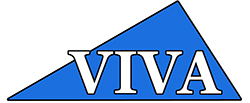 Genya O’Gara, Director of Collections
				    Libraries & Educational Technologies
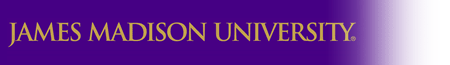 VIVA
What is the Virtual Library of Virginia (VIVA)?
72 academic libraries - including doctorals, four years, two years, and specialized institutions.

Central funding provided by the Commonwealth of Virginia, additional cost-sharing by members.

Grounded in the coordinated collection development of online resources and an extensive resource sharing program.
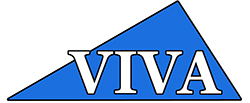 V
VIVA
www.vivalib.org
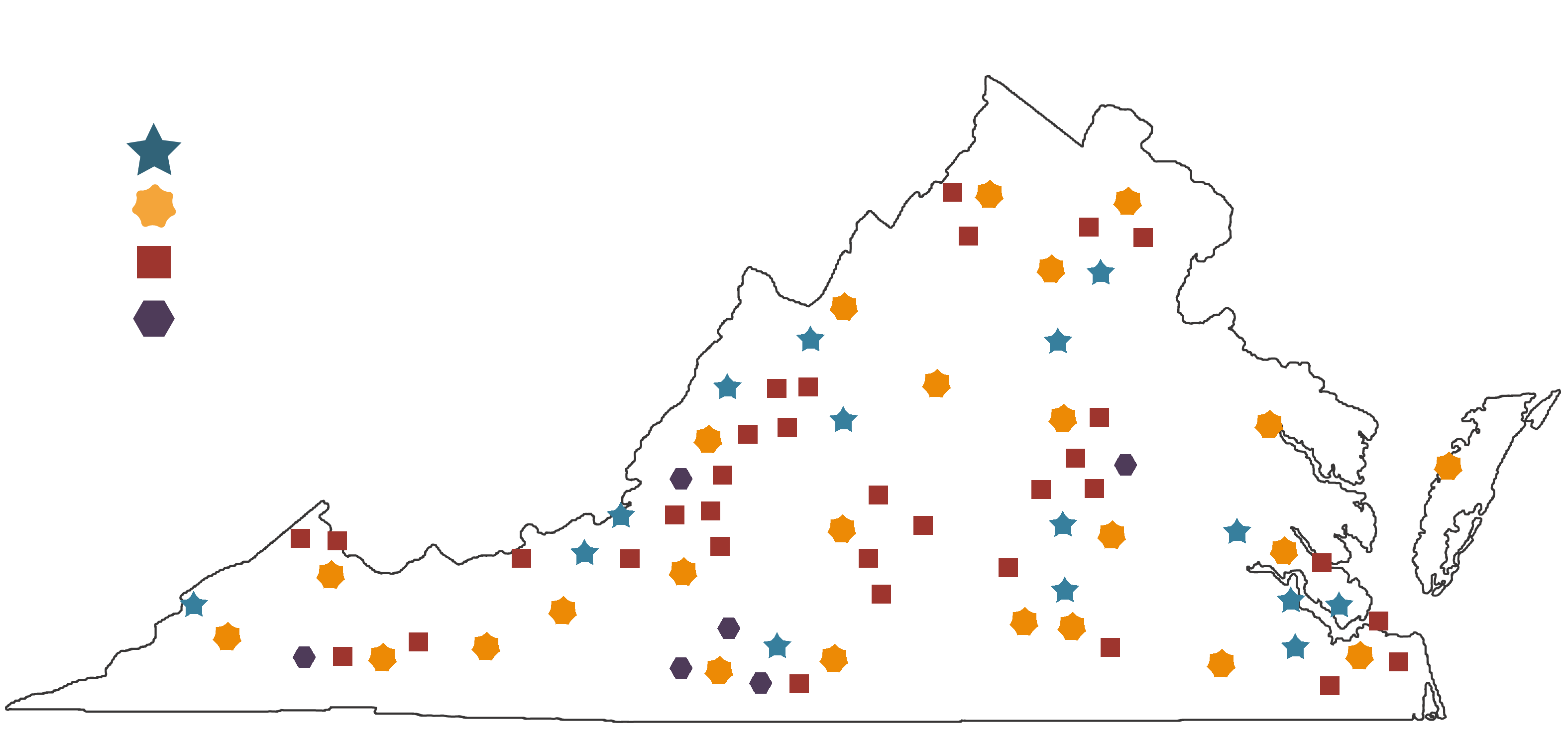 Background
BACKGROUND
Virtual Library of Virginia

VIVA Steering Committee

Collections Committee 

Monographic Collection Analysis Task Force
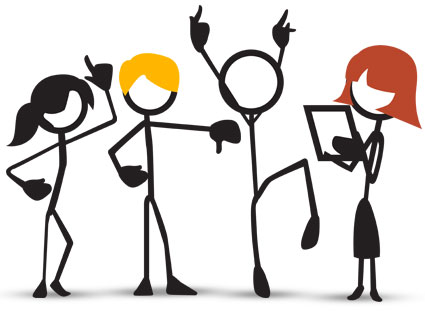 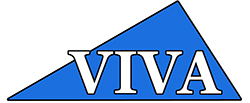 Task Force Makeup
BACKGROUND
12 participants
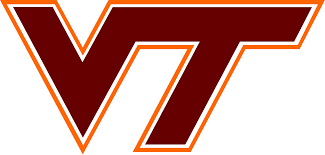 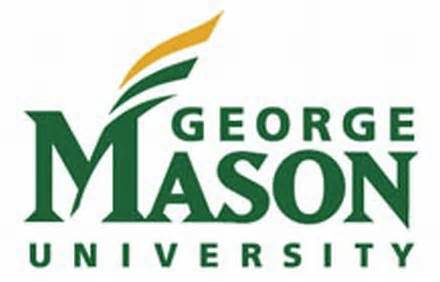 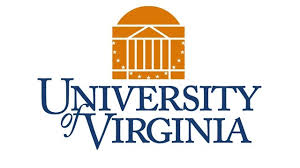 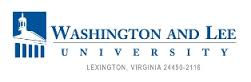 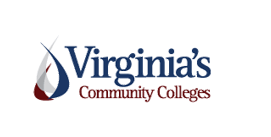 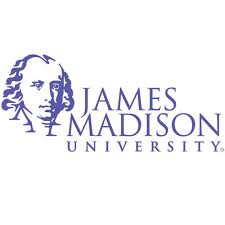 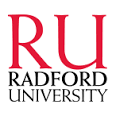 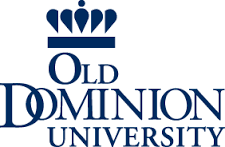 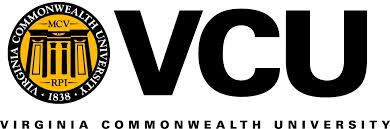 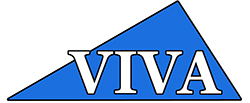 [Speaker Notes: .]
Task Force Approach
BACKGROUND
Sustainable Collection Services (SCS) selected to analyze data
Previous work with VIVA members
Experience with consortial level analysis
6 million records
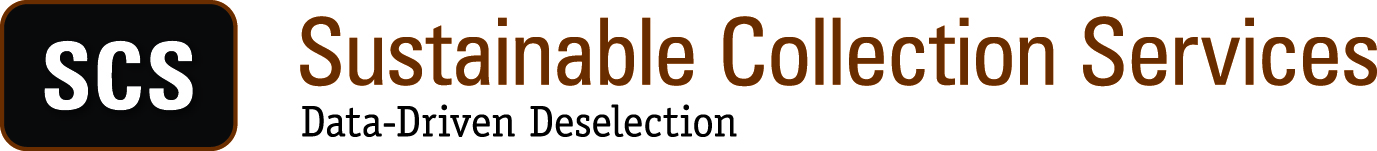 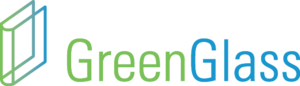 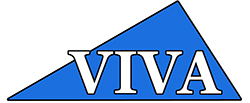 Project Goals:
BACKGROUND
Pilot a coordinated, consortial approach to collection assessment
Use data and analysis to inform future, collaborative collection development
Identify scarcely-held titles in need of protection
Discuss approaches to reducing consortial title duplication & local space savings through weeding
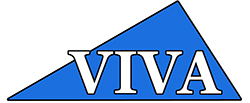 A Different Approach
BACKGROUND
Not just about weeding and preservation!
Primary interest was to inform collection                             development! 
 Use the analysis to figure out the “where’s” and “how’s”
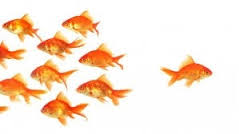 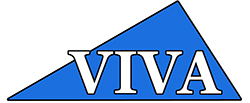 DATA
Included in the Analysis
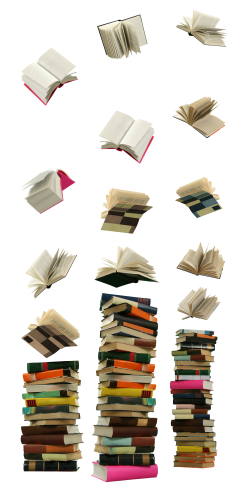 All circulating print monographs

English language only

Main library (no law libraries, 
     medical libraries, etc.)

LC classification only

6 million records
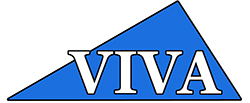 ANALYSIS
Initial Analysis
Examine widely held and highly and recently circulated titles 
Examine shelf life to inform e-book acquisition models
Examine use patterns of print holdings of publishers acquired by the consortium in e-format 
Identify parameters and approach for scarcely-held titles.
Look for local disciplinary strengths to inform future collaborative collection development.
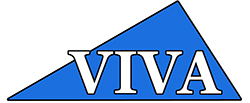 Looking for Intersections
ANALYSIS
Identified Top 
Publishers
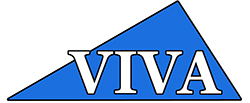 Widely held – highly circulated
ANALYSIS
Proquest Title Matching: 										space savings, access for distance learners, ILL savings
Historical number of publisher titles held by year: 			 inform future e-purchasing options 
Examine circulation patterns of “top” publishers: 				 overall and by discipline
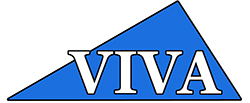 ANALYSIS
Holdings and Usage for Top Publishers
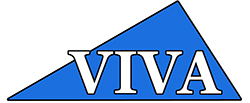 Examining Shelf Life
ANALYSIS
Looked at average number of years between publication year and last charge date 

Informs lease vs. purchase of ebooks

DDA program could support trigger-to-purchase level decisions by discipline
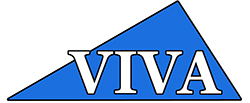 [Speaker Notes: .]
Looking for Local Strengths
What does the subject distribution of the whole collection look like distributed across the pilot libraries? 

What do our uniquely held titles tell us 
      about our collections?
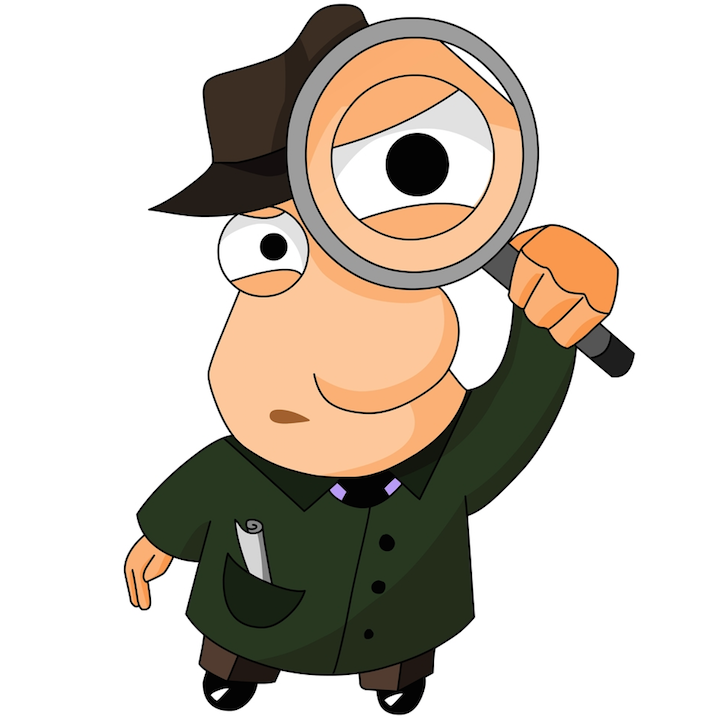 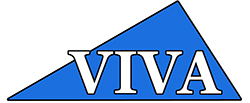 Results – Subject Distribution
Classes where the percent distribution of total collections is widely (more evenly) shared
B – Philosophy, Psychology, Religion
C – Auxiliary Sciences of History (General)
D – World History (except American History)
E – American History
F – Local History of US & British, 
      Dutch, French, & Latin America
G – Geography, Anthropology, 
       Recreation
H – Social Sciences
J – Political Science
L – Education
M – Music
N – Fine Arts
U – Military Science
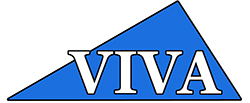 Results – Subject Distribution
Classes where the distribution of total collections is not as widely (less evenly) shared
A – General Works
P – Language and Literature
Q – Science
R – Medicine
S – Agriculture
T – Technology
V – Naval Science
Z – Bibliography, Library Science
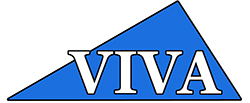 Distribution is Key!
Pilot libraries had wide distribution of subject areas across the state!

Distribution of collection depth (uniqueness) was the second piece of the puzzle.
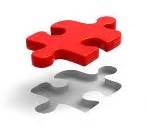 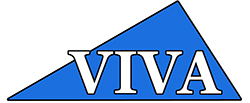 Results – Local Strengths
Wide ranging examples of institutions with high percentages of unique titles by LC class! 

If unique titles are an indicator of collection depth, this was great news for consortial collection development.
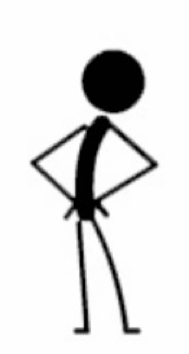 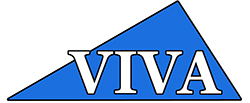 Results – Local Strengths
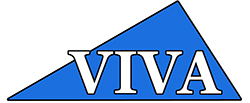 Why does this matter?
Consortial confidence in building on existing subject strengths

Potential for formal collection development on behalf of other institutions

Imagine what we could do….
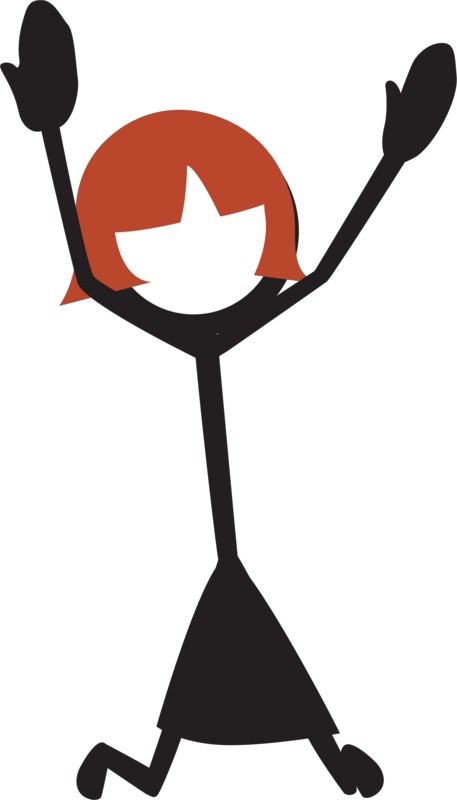 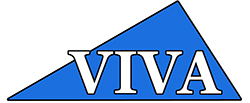 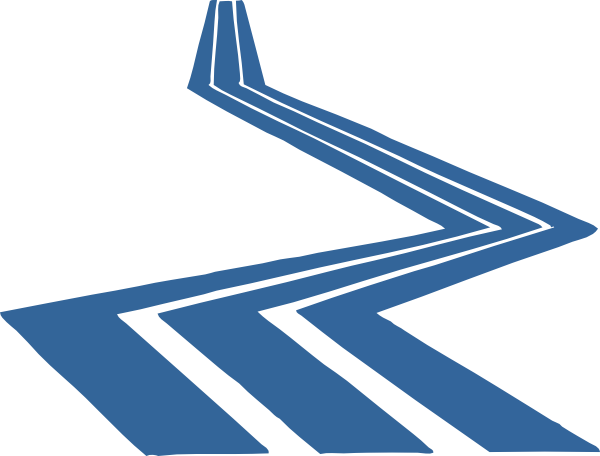 DATA DRIVEN ROADMAP
4. Establish a voluntary recommended threshold for new print monograph purchases
3. A Memorandum of Understanding for the cooperative retention of widely-held monographs, allowing for safe deduplication within the consortium
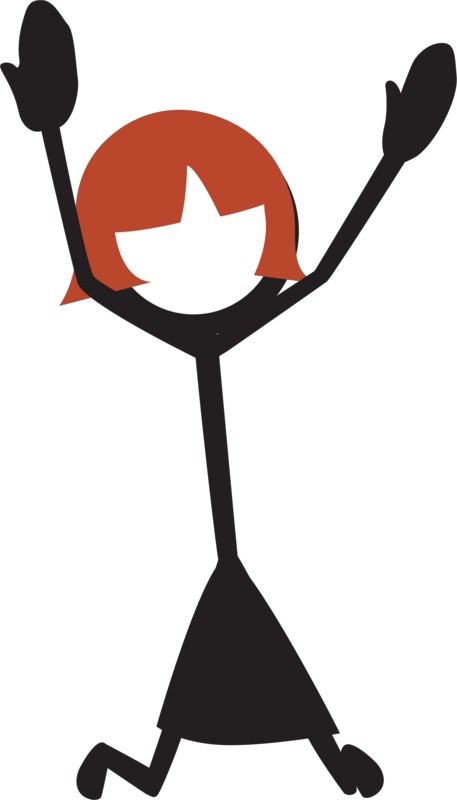 2. Focus VIVA e-book acquisitions on publishers with widely and highly and recently used print titles
1. A Memorandum of Understanding to protect over 72,000 unique and rare titles that had been found in the main stacks of the participating libraries
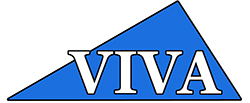 STRENGTHS & CHALLENGES
Challenges
Different reasons for participation
No shared ILS/Discovery Layer
No history of thinking as a “collective collection”
Staffing
Budgets
Data can only be used for so long
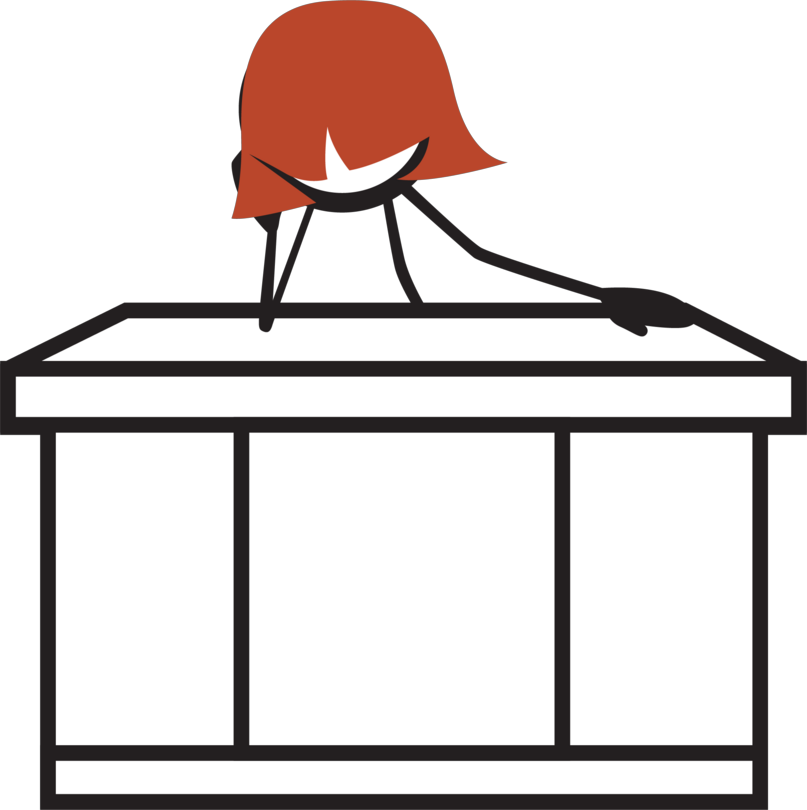 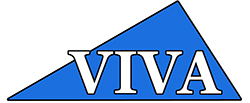 STRENGTHS & CHALLENGES
Strengths
Culture of trust
Simple and flexible MOUs
Low barrier entry
Distributed “repositories”
Voluntary threshold
Clear resource savings
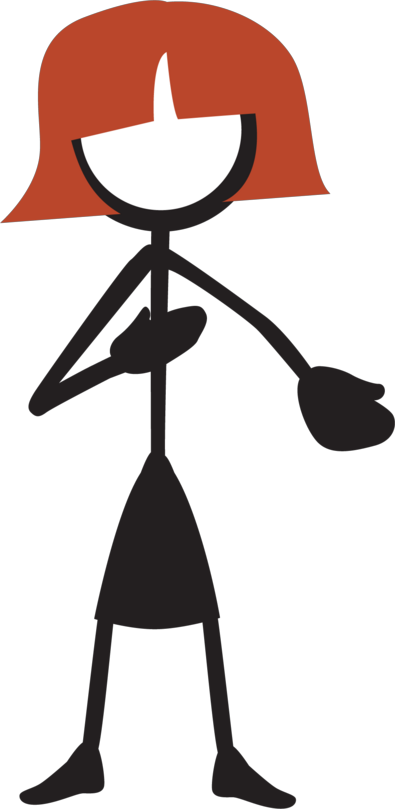 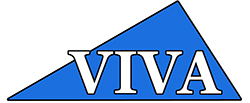 Results
RESULTS
Analysis supported a vision for a shared collection
Clearly defined, implementable initiatives
Cultural shift – beginning to think of VIVA as one collection (with many local personalities)
Data-driven identified areas for consortial collection development
Clear strategy for where/how to build collaboratively
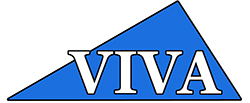 THE END
Thank you! 

-Genya O’Gara on behalf of the VIVA Monographic Collections Analysis Task Force
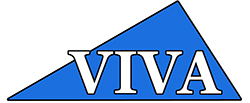